Diplomado de Gerencia en AcuiculturaEVALUACION DE PROYECTOS ACUICOLAS: ASPECTOS ECONOMICOS Y FINANCIEROS
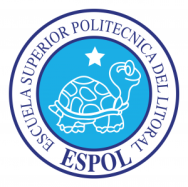 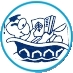 Fabrizio Marcillo Morla MBA
barcillo@gmail.com
(593-9) 4194239
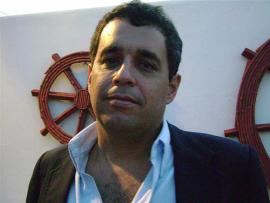 Fabrizio Marcillo Morla
Guayaquil, 1966.
BSc. Acuicultura. (ESPOL 1991).
Magister en Administración de Empresas. (ESPOL, 1996).
Profesor ESPOL desde el 2001.
20 años experiencia profesional: 
Producción.
Administración.
Finanzas.
Investigación.
Consultorías.
Otras Publicaciones del mismo autor en Repositorio ESPOL
Objetivos del Curso
Dar a conocer la orientación y la metodología adecuada que permite actuar con mayores bases y criterios frente a la planeación y puesta en marcha de un proyecto de acuicultura de tipo privado
Desarrollar conceptos que permitan el análisis económico y financiero de un proyecto acuícola para optimizar el  rendimiento y reducir el riesgo de una inversión financiera,  o la creación de una empresa acuícola.
Revisar los principales puntos que influyen en un proyecto de Acuicultura
Revisar ejemplos de modelos prácticos para evaulación de Proyectos que pueden servir como base para evaluar prroyectos en el futuro
Organización del Curso
Generalidades de los Proyectos.
Repaso de la estructura de Costos, ingresos, egresos e inversiones en la industria Acuícola.
Bases matemáticas y financieras que se utilizan para la evaluación de proyectos. Mas énfasis en partes conceptual y práctica, menos en le cálculo de las mismas.
Talleres prácticos.- Evaluación de proyectos de inversión en Acuicultura. Incluye desarrollo de un proyecto por parte de los participantes. 

Objetivo Final.- Utilizar las herramientas revisadas para tomar mejor decisiones de asignación de recursos en su trabajo diario
Razones para Planificar o para Elaborar Proyecto Financiero
Conseguir Financiamiento para el Proyecto.
Cumplir un Requisito de un Banco para conseguir un crédito.
Conocer Requerimientos y Disponibilidad de Recursos.
Controlar Costos, Egresos e Ingresos.
Determinar la utilidad de un Proyecto.
Determinar la rentabilidad de un Proyecto.
Analizar el Riesgo de un Proyecto

En este curso se enfocará a la planeación como “Una Herramienta de toma de decisiones Económicas- Financieras”:
Evaluar Financieramente un Proyecto o alternativa de Inversión y con base en esos resultados decidir si invertimos recursos en dicho proyecto.
La Planeación Como Herramienta de Toma de Decisiones
Es imposible  conocer con total certeza que ocurrirá en el futuro. Por ende toda decisión lleva implícita un riesgo. 
Algunas decisiones tienen mayor riesgo ⇒ rentabilidad.
La toma de decisiones debe de cimentarse en antecedentes básicos, con conocimiento de las variables en juego.
Existen herramientas que  nos permiten tomar decisiones mas o menos sólidas: “Evaluación de Proyectos”.- Los antecedentes justificantes para la toma de decisión, tratando de reducir el riesgo.
La Evaluación de Proyectos pretende contestar la interrogante “Es o no conveniente realizar determinada inversión?”
Esto es posible solo si se tienen todos los elementos de juicio posibles. 
Se debe simular con la mayor precisión lo que se piensa que sucedería una vez implementado el proyecto. 
...
La Planeación Como Herramienta de Toma de Decisiones (cont. I)
Las técnicas de análisis empleadas en cada una de las partes de la metodología sirven para hacer algunas determinaciones, esto es son herramientas.
El estudio no decide por sí mismo, sino que provee las bases para decidir.
Hay situaciones de tipo intangible, para las cuales no hay técnicas numéricas de evaluación.
En la mayoría de los problemas, la decisión final la toma una persona y no una metodología. 


...
La Planeación Como Herramienta de Toma de Decisiones (cont. II)
Además de la decisión de ejecutar o no un proyecto, la fase de evaluación nos brinda la posibilidad de retroalimentar de información al mismo y decidir cambiar su enfoque.
Con base en la simulación que representa la evaluación, podemos realizar cambios en la fase de formulación del mismo,  para que funcione de mejor forma.
Debemos de ser lo mas realistas posibles en realizar cualquier cambio en  formulación del mismo. Los cambios que podemos hacer en esta fase se limitan a aquellos factores sobre los cuales nosotros tenemos incidencia, no a un cambio en el nivel  de “optimismo” del proyecto.
Cuidado: “El papel aguanta todo”
Definición de Proyecto
Proyecto es la búsqueda de una solución inteligente al planteamiento de un problema tendente a resolver, entre muchas, una necesidad humana.
Pueden haber diferentes ideas, inversiones de diverso monto, tecnologías, metodologías, distintos enfoques, pero todas ellas destinadas a resolver las necesidades del ser humano en todas sus facetas. 
El proyecto de inversión se puede describir como un plan que, si se le asigna determinada cantidad de recursos monetarios y se le proporcionan insumos de varios tipos, podría producir un bien o un servicio a la vez que generara rentabilidad sobre los recursos aportados a él. 
La evaluación de un proyecto de inversión, tiene por objeto conocer su rentabilidad económica y social, de tal manera que asegure resolver una necesidad humana en forma eficiente, segura y rentable. Solo así es posible asignar los escasos recursos económicos a la mejor alternativa.
En donde puedo Aplicar la Evaluación de Proyectos?
Cada estudio de inversión es único, pero la metodología puede adaptarse a cualquier proyecto algunas áreas en que se puede usar:

Instalación de una nueva finca/ planta.
Compra de una nueva finca/planta
Cultivo de una nueva especie en una finca ya existente.
Cultivo de una nueva especie en una nueva finca
Ampliación de la capacidad instalada.
Sustitución de equipos o maquinaria.
Cambio de políticas de manejo / Uso de distintos productos.
Integración o Outsourcing?
Etapas de un Proyecto de Acuicultura
Se distinguen tres niveles de profundidad en un estudio de evaluación de proyectos:

Perfil

Estudios de Prefactibilidad

Administración del Proyecto
Perfil
El nivel más simple de la evaluación (gran visión/identificación idea)
Información existente, sentido común, experiencia y “feeling”.
Cálculos globales de las inversiones, los costos y los ingresos.
No entrar a  investigaciones de campo.
Deja mas incógnitas que respuestas. 
Investigación a incógnitas en la siguiente fase.
Objetivo: filtrar a bajo costo proyectos que, que serían descartados en siguiente fase ⇒ con un mayor costo
Principales pasos en esta etapa:
La idea del proyecto, 
Detección de necesidades 
Análisis del entorno.
Perfil.- Idea
Todo empieza con una idea. 
Cada una de las etapas siguientes es una profundización de la idea inicial
Conocimiento.
Investigación.
Análisis. 
No importa de donde provenga la idea. La misma semilla puede dar diferentes frutos en diferentes mentes. 
Lo importante es que al fin esta semilla de idea se concreta en un plan general que debe de tener un marco de desarrollo específico de donde el proyecto surgirá.
Perfil.- Detección de Necesidades
Depende grandemente de las experiencias del generador del proyecto.
En esta fase se asumen muchas cosas que se desconocen basados en las experiencias y gustos particulares.
No hay un estudio de mercado formal, pero se estima en forma general cual será la reacción del mismo al producto que el proyecto brindará. 
No se sabe de exactamente que precio o que volumen de ventas se pueda conseguir, pero se estiman de manera general. 
Puede que no se sepa si el producto se pueda cultivar / elaborar, pero hay la posibilidad de que pueda ser así.
Perfil.- Análisis del Entorno
El análisis del entorno corresponde a un análisis de prefactibilidad preliminar. 

Se puede consultar personas versadas en las diferentes disciplinas.

No se incurre en los costos de este estudio.
Estudios de Prefactibilidad
Profundiza la investigación en fuentes secundarias y primarias en las áreas relacionadas
Da respuestas a las incógnitas de la fase anterior
Se plantea la tecnología que se piensa utilizar
Se determinan los costos y la rentabilidad esperada
Es la base en que nos apoyamos para tomar la decisión.
Administración del Proyecto
Ultimo nivel, y más profundo
Es el proyecto definitivo.
Toda la información del anteproyecto, mas los puntos finos.
Además de evaluar el proyecto se  termina con su administración.
Se pasa de solo papel a la verdadera realidad del mismo
Todas las suposiciones que se deben de ser probadas verdaderas.
No solo presentar canales comercialización sino tener listas las ventas 
Actualizar las cotizaciones que se hicieron
Presentar los planos definitivos, diagramas GHANT y PERT.
Termina con presupuesto ⇒ medir la eficiencia de la gestión.
Estudios de Prefactibilidad
Decisión de inversión ⇒ estudio previo de ventajas y desventajas
La profundidad del mismo dependede cada proyecto en particular. 
Análisis multidisciplinario de varios especialistas. No tomada por una sola persona (enfoque limitado / solo un punto de vista)
Decisión basada en análisis de muchos antecedentes con la aplicación de una metodología lógica que abarque la consideración de todos los factores que afectan al proyecto
Varios estudios deben realizarse para evaluar  el proyecto.
Cualquiera que resulte negativo ⇒ El proyecto no debe de realizarse. (Cadena se rompe por eslabón mas debil)

...
Estudios de Prefactibilidad (cont.)
Estudio de Viabilidad Comercial y de Mercado
Estudio Macroeconómico
Estudio del País.
Estudio de Viabilidad Técnica
Estudio de Viabilidad Legal
Estudio de Viabilidad de Gestión
Estudio de Impacto Ambiental
Estudio de Viabilidad Financiera
Estudios de Viabilidad Comercial y Mercado
Indicará si mercado “apetece” bien o servicio
Cuantifica volúmenes, precios, sensibilidades
Permitirá determinar si se debe postergar o rechazar proyecto antes de asumir costos de estudio económico completo.
El factor mercado ⇒ el más decisivo sobre resultado final.

De nada sirve producir de la forma más eficiente un bien o servicio, si no podemos vender suficiente cantidad de él a un precio que nos garantice una rentabilidad adecuada.

...
Estudios de Viabilidad Comercial y Mercado (cont. I)
En acuicultura en el Ecuador. La experiencia del camarón: 
Mercado mundial ha sido capaz de absorber toda la producción del país (?)
Muchos productores han incursionado en cultivo de otras especies, las cuales han sido viables técnicamente (?) pero no han logrado vender sus producciones a precios que garanticen rentabilidad. 
El problema puede haber sido (?) un débil estudio de viabilidad comercial y de mercado. 


...
Estudios de Viabilidad Comercial y Mercado (cont. II)
Estudio de la demanda 
Cantidad de  bien o servicio que mercado requiere a un precio dado
Actual y Futura (Oportuniades)
Localización del mercado
Estudio de la oferta
Competencia.
Actual y Futura (Amenazas)
Participación del mercado
Estudio de precios 
Elasticidad
Pendientes

...
Estudios de Viabilidad Comercial y Mercado (cont. III)
Estudio de políticas de comercialización
Canales de distribución
Niveles de descuentos, 
Márgenes en la cadena
Políticas de crédito
 Estudio de los proveedores
Disponibilidad, calidad y precio  de insumos
Cantidad y tipo de proveedores 
Poder de control sobre el proyecto.
Estudio Macroeconómico
Estudio de las diversas variables económicas
Del país en donde se va a realizar la producción
Del país del mercado destino 
Del país de los proveedores. 
Va a afectar directamente al proyecto.
No decide en sí el realizar o no el proyecto, pero la información por él proporcionada va a afectar el análisis del mismo mediante los  otros estudios

...
Estudio Macroeconómico (cont. I)
Tasas de inflación:
Internas.- Afectan costos de producción
Externas.- Afectan insumos importados / Demanda
Políticas cambiarias
Encarecen / abaratan insumos importados
Afectan precio que se recibe por las exportaciones
Políticas salariales / Desempleo 
Afectan Demanda
Afectan a  Disponibilidad de mano de Obra


...
Estudio Macroeconómico (cont. II)
Crecimiento de la economía
Afectan a la Demanda
Tasas de interés nacionales y extranjeras
Afectan al Costo de Dinero
Políticas monetarias
Afectan a la inflación/ Tasa de  interes / Riesgo del Pais
Políticas Fiscales
Impuestos
Barreras Comerciales
Estudio del País
País en donde se Produce / País mercado / País Proveedor

Estabilidad Política
Estabilidad Social
Seguridad
Cultura  e Idiosincrasia
Infraestructura
Niveles de Corrupción
Estudio de Viabilidad Técnica
Estudia posibilidades materiales, físicas, químicas, tecnológicas y biológicas de producir el  bien o servicio que generará el proyecto.
Técnicamente pueden haber varias maneras de lograr el producto.
Definir la función de producción que optimice los recursos disponibles  en la producción del bien o servicio. 
Projectos de conocida viabilidad técnica:
Decidir sobre que metodología de producción se utilizará.
Proyectos nuevos, antes de determinar rentabilidad financiera :
Probar y pulir técnicamente ⇒ Garantizar viabilidad de su producción.
Se puede producir el organismo?: Cultivos experimentales o pilotos:
Información empírica ⇒ Mejores proyecciones sobre lo que podría ocurrir en un sistema de producción comercial. 
...
Estudio de Viabilidad Técnica (cont.)
Análisis de operaciones
Decisión de localización
Análisis de Tamaño
Volúmenes de producción
Ingeniería del proyecto
Necesidades de recursos.
Activos fijos.
Capital de trabajo. 
Mano de obra. 
Recursos materiales.
Recursos biológicos.
Recursos hídricos.
Estudio de Viabilidad Legal
Un proyecto puede ser viable tanto por tener un mercado asegurado como por ser técnicamente factible.Sin embargo, podrían existir algunas restricciones de carácter legal que impidan su funcionamiento en los términos que se habían previsto, no haciendo recomendable su ejecución.
Por ejemplo, limitaciones en cuanto a:
Localización
Uso del producto
Uso de zonas de reserva
Estudio de Viabilidad de Gestión
Recibe poca atención(?), a pesar de que muchos proyectos fracasan por falta de capacidad administrativa.
Dentro de este estudio se incluye  el estudio organizacional y administrativo.
Objetivo: Ver si hay condiciones necesarias para  garantizar la implementación,  tanto en lo estructural como en lo funcional.
Revisa estudio financiero con 2 objetivos
Estimar la rentabilidad de la inversión.
Ver si hay incongruencias que permitan apreciar la falta de capacidad de gestión. 

...
Estudio de Viabilidad de Gestión (cont.)
El equipo humano que manejará el proyecto será el que haga la diferencia entre fracasar o triunfar un proyecto dado.
Estas personas deberán:
Estar comprometidas con el proyecto.
Tener habilidades gerenciales,
administrativas, y
financieras
Conocer muy bien el negocio y su manejo
Conocimiento de mercadeo
Habilidad para manejar el grupo humano.
Conocer equipo gerencial y la organización esperada al poner en marcha el proyecto. Porqué ponerlos, calificaciones, debilidades y fortalezas.
Estudio de Viabilidad de Impacto Ambiental
Objetivo: Determinar los impactos, evaluar sus desventajas frente a sus ventajas y presentar alternativas para reducir este impacto.
Ha cobrado auge la conservación de los recursos y del medio ambiente. 
Es indispensable, desde el punto  de vista de responsabilidad con la sociedad, determinar  el Impacto  Ambiental del proyecto.
Es actualmente un requerimiento legal  para todo proyecto.
La acuicultura depende directamente de la naturaleza.,Cualquier deterioro del medio ambiente influenciará en la producción.
Influencia del método de cultivo en la  percepción del consumidor final sobre el producto: demanda, precio o embargos comerciales
Estudio de Viabilidad Financiera
Determina, en último caso, la aprobación o rechazo del proyecto. 

Mide, en bases monetarias, la rentabilidad que retorna de la inversión.
Plan de Inversiones en Operaciones Acuícolas
Activos fijos

Activos intangibles

Capital de trabajo
Inversiones en Activos Fijos
Son las que se realizan en los bienes tangibles que se usarán en el proceso de transformación de los insumos y materia prima, o que sirvan para la operación normal del  proyecto: 
Terrenos (si son propios)
Obras físicas (movimiento de  tierra, edificios, piscinas, compuertas,  carreteros, canales, pozos, tanques, oficinas administrativas, etc.)
Equipos y maquinarias (bombas, motores, barcos, calderos, tractores, tanques, aireadores, etc.)
Vehículos (camiones, camionetas, motos, carros, botes, etc. )
Equipos de oficina (computadoras, teléfonos, radios, etc.)
Infraestructura de apoyo (Agua potable,  red eléctrica, etc.). 

...
Inversiones en Activos Fijos (cont. I)
Activo Fijo son aquellos activos que por su valor y su duración sea necesario considerarlos como tal.
Que se considera activo fijo y que gasto depende de la política de la compañía: valor mínimo para considerar un bien como activo fijo.
Vendrán dados por el estudio técnico. 
Ingeniería /manejo técnico: Que activos adquirir y cuando adquirirlos.
Incluir todos los activos necesarios para la operación
Considerar calendario de adquisición y desembolsos
Considerar reinversiones/remplazo e inversiones/ ampliaciones previstas. 
Calendarios de reinversiones de  equipos de acuerdo al período real de  vida útil del activo y no de acuerdo al de depreciación. 
...
Inversiones en Activos Fijos (cont. II) Depreciación
Contablemente, los Activos Fijos están sujetos a la Depreciación.
Es una forma de trasladar el valor del activo que estamos usando al costo del producto durante su vida útil.
El activo producirá en su vida útil una cantidad de productos, y por  lo tanto se debe de transferir su costo a todos esos productos.
Por su efecto fiscal, existe una tabla en código tributario que indica a cuanto tiempo se  debe de depreciar cada tipo  de activo. 
Solo afecta a la evaluación por su efecto sobre los impuestos.
No genera un egreso. El egreso se da al comprar el activo fijo.
Los terrenos no se deprecian, al contrario se revalorizan.
Generalmente se considera constante el valor del terreno, a no ser que se tengan buenas evidencias de que el valor del terreno pueda cambiar en el tiempo.
Inversiones en Activos Intangibles
Son aquellas que se realizan sobre activos constituidos por servicios o derechos adquiridos o gastos preoperativos, necesarios para la puesta en marcha del proyecto:
Gastos de constitución
Patentes y licencias
Concesiones de terrenos
Gastos de Puesta en Marcha
Otros gastos preoperativos
Desarrollo de líneas de reproductores
Gastos de investigación
Capacitación preoperativa
...
Inversiones en Activos Intangibles (cont.)
El concepto es similar al de activos fijos, es decir son egresos que se generan en un momento dado, pero que son necesarios para todo el funcionamiento después de ellos. 
No se deprecian, pero se amortizan.
El concepto es similar, y consiste en trasladar al costo poco a poco durante cierto tiempo el valor  que ya se desembolsó. 
Al Igual que la depreciación, la amortización solo afectará al flujo de caja como  un escudo fiscal.
Inversiones en Capital de Trabajo
El conjunto de recursos necesarios, en la forma de activos corrientes, para la operación normal del proyecto durante un ciclo productivo, para una capacidad y tamaño determinados. 
A pesar de que el capital de  trabajo es un activo corriente:
Inventarios en proceso
Inventarios de producto terminado
Inventarios de materiales
Caja y bancos
Cuentas por cobrar
En la práctica se considera una inversión a largo plazo: debe de reinvertirse en el proyecto para mantenerlo funcionando.
Solo se lo podrá recuperar  al finalizar el proyecto paralizándolo.
...
Inversiones en Capital de Trabajo(cont. I)
En Camaronera, disponibilidad de recursos para:
Pagar al personal :
Comprar materiales
Comprar insumos y materia prima
Llenar las piscinas
Adquirir la semilla
Comprar alimento balanceado
Cubrir los costos  de operación
Tener inventarios de materiales (Bodega)
Inventario de camarón en cultivo
Cosechar las primeras piscinas
Esperar hasta que la empacadora liquide la pesca
...
Inversiones en Capital de Trabajo (cont. II)
En planta de balanceado, además para:
Crear inventario de producto terminado para la venta
Considerar que buena parte  de las ventas se realizan a crédito, por lo que necesitaremos cubrir este tiempo de espera entre la venta y el cobro de las cuentas.
No deberemos de olvidar el considerar el  efectivo que deberemos de mantener en caja y bancos, el cual forma también parte del capital de trabajo.
Utilizaremos el Método del “Déficit Acumulado Máximo”:
Calcular para cada mes los flujos de ingresos y egresos proyectados y determinar el déficit acumulado máximo ⇒ Capital de Trabajo.
Esto está relacionado con el “Momento Cero”
Valores ya Desembolsados
Activos puedan ser utilizados en otro proceso o venderse:
Considerarlos como parte del desembolso.
Prestar atención al valor que les vamos a asignar
No necesariamente es el valor por el desembolsado/valor en libros
Una alternativa ⇒ el valor de mercado del bien, o el valor que podemos obtener haciendo producir dicho bien en otro proceso. 
Egresos ya incurridos, pero que no pueden ser recuperados:
Activos que solo sirvan para un propósito y de los que no puede obtenerse nada de su venta
No deben de ser considerados.
Si ejecutamos o no el proyecto no habrá una diferencia en el valor ya desembolsado. “Costos Hundidos” o  “Sunken Costs”
Valores de Desecho
Considerar que al final del proyecto se puede recuperar efectivo.
Valor en libros: 
Apreciación  demasiado conservadora del valor real del proyecto.
Algunos activos tienen tiempo de vida mayor que su vida útil contable.
Mantenimiento asegurar  que activos se encuentren operativos. 
No se vende activos fijos, sino un ente productivo en operación. Incluso con inventarios (Si no se paraliza actividades al final, y se recupera el capital de trabajo).
Considerar al final una recuperación por la venta del proyecto:
El “valor del proyecto en el futuro”
Una forma: El valor equivalente a una perpetuidad o anualidad a largo plazo por un valor similar a los flujos de caja de los últimos años.
Estructura de Costos y Egresos en Sistemas de Producción Acuícola
Método a usar: basado en ingresos  y egresos de efectivo, no en costos de producción ni en costos de ventas.
Estimación de costos futuros constituye uno de los aspectos centrales del trabajo del evaluador.
Para poder definir  todos los egresos, se debe calcular primero la situación contable de la empresa. 
Se requiere estructura contable: determinar efectos reales de los costos que se desea medir. 
Una forma: Costos Fijos y Variables
Mas Facil pero menos preciso
Otra Forma: Simular sistema de producción ⇒ identificar por separado costos y egresos
Mayor precisión, mas costoso
...
Estructura de Costos y Egresos en Sistemas de Producción Acuícola
Reproductores
Semillas
Mano de Obra
Insumos
Alimentos
Químicos y Fertilizantes
Preparación
Gastos de Cosechas
Mantenimientos
Energía y Combustibles
Otros Costos de Producción
Depreciación y Amortizaciones
Gastos Generales  y de Administración
Gastos de Venta
Gastos Financieros